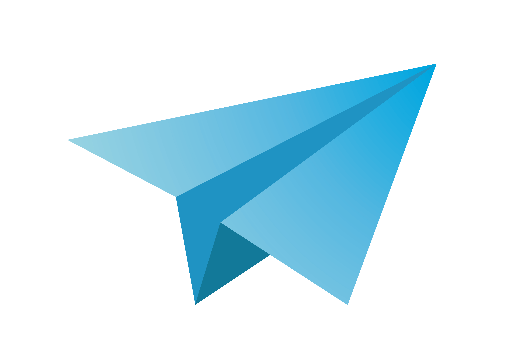 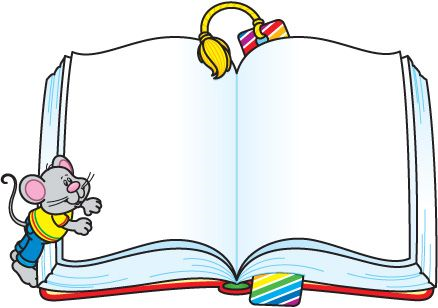 Taäp 
ñoïc
Lớp 4
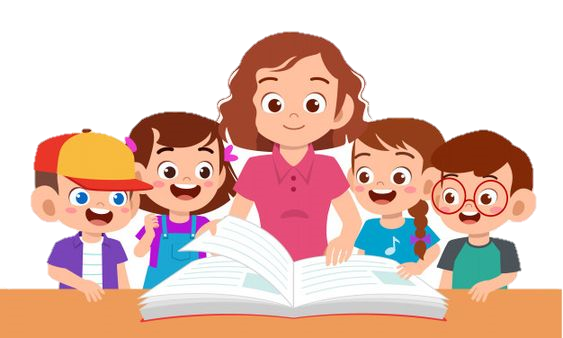 [Speaker Notes: Chào các bạn nhỏ lớp 4 thân yêu, Cô tên là Nguyễn Thị Quỳnh Như. cô rất vui khi được gặp lại các bạn trong tiết tập đọc hôm nay. Hãy cùng cô chuẩn bị đầy đủ sách vở và đồ dụng học tập để bắt đầu bài học thôi nào.]
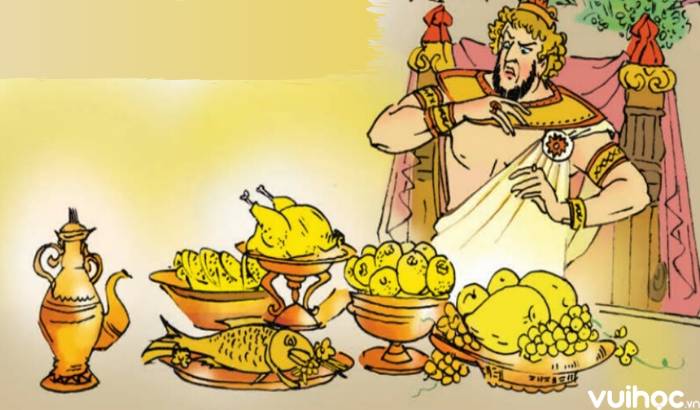 [Speaker Notes: Các bạn hãy nhìn trong bức tranh này có điều gì thú vị không nào? Ồ tất cả mọi thứ trên bàn đều là vàng. Ô nhưng sao vị vua kia lại có vẻ mặt hoảng sợ thế nhỉ? . Để biết đc chuyện gì đã xảy ra , chúng ta sẽ đến với câu chuyện Điều ước của vua Mi-đát nhé.]
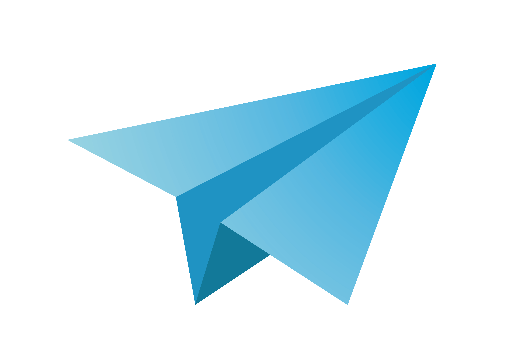 Tập đọc
Điều ước của vua Mi-đát
Theo thần thoại Hi Lạp
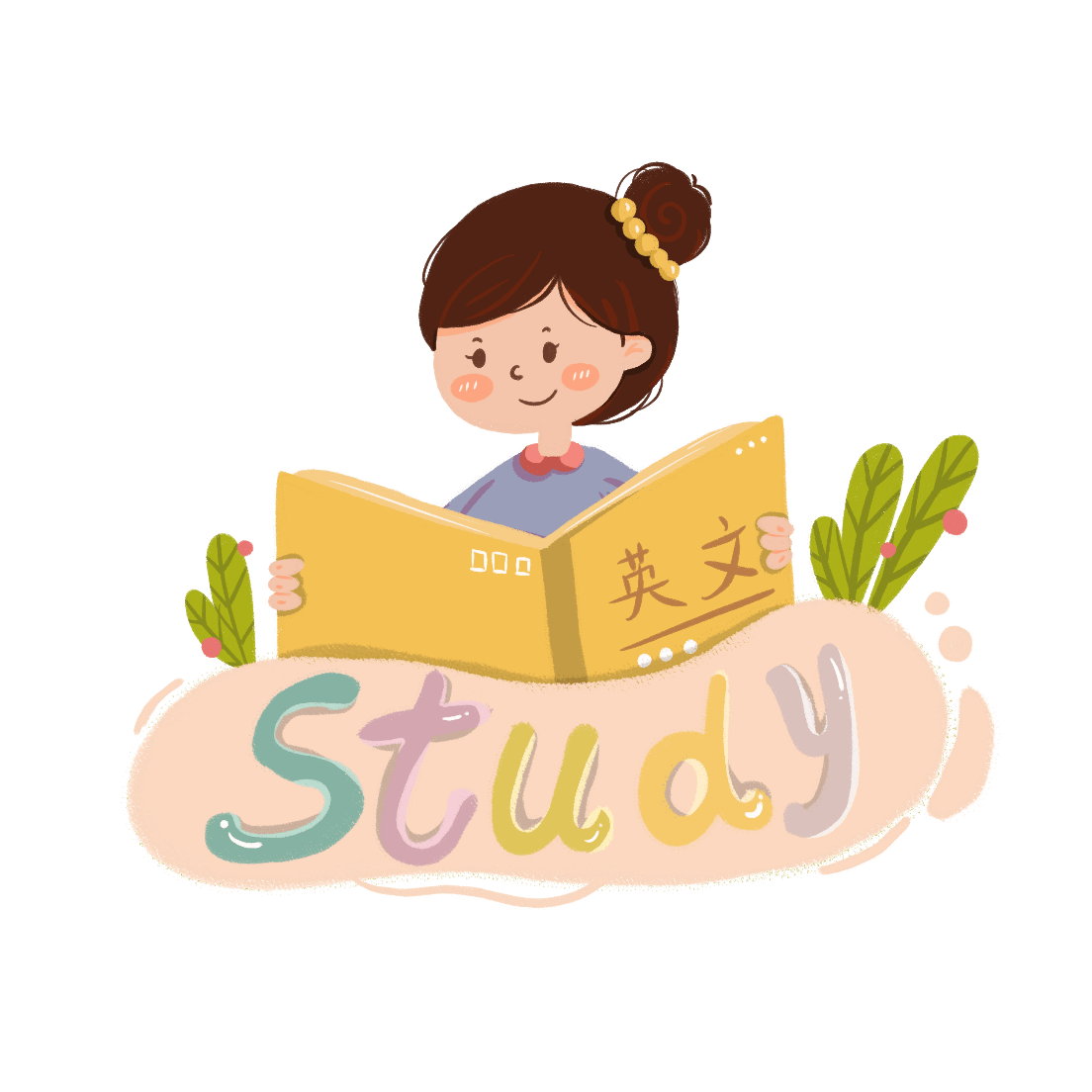 1. Luyện đọc đúng
2. Tìm hiểu bài
3. Luyện đọc hay
[Speaker Notes: Chúng ta có 3 hoạt động chính đó là ……….
Nào cùng cô vào hoạt động 1 luyện đọc thôi.]
Điều ước của vua Mi-đát
     Có lần thần Đi-ô-ni-dốt hiện ra, cho vua Mi-đát được ước một điều. Mi-đát vốn tham lam nên nói ngay:
     - Xin Thần cho mọi vật tôi chạm đến đều hóa thành vàng!
Thần Đi-ô-ni-dốt mỉm cười ưng thuận.
     Vua Mi-đát thử bẻ một cành sồi, cành đó liền biến thành vàng. Vua ngắt một quả táo, quả táo cũng thành vàng nốt. Tưởng không có ai trên đời sung sướng hơn thế nữa!

     Bọn đầy tớ dọn thức ăn cho Mi-đát. Nhà vua sung sướng ngồi vào bàn. Và lúc đó ông mới biết mình đã xin một điều ước khủng khiếp. Các thức ăn, thức uống khi vua chạm tay vào đều biến thành vàng. Mi-đát bụng đói cồn cào, chịu không nổi, liền chắp tay cầu khẩn:
     - Xin Thần tha tội cho tôi! Xin Người lấy lại điều ước để cho tôi được sống!

     Thần Đi-ô-ni-dốt liền hiện ra và phán:
     - Nhà ngươi hãy đến sông Pác-tôn, nhúng mình vào dòng nước, phép mầu sẽ biến mất và nhà người sẽ rửa sạch được lòng tham.
      Mi-đát làm theo lời dạy của thần, quả nhiên thoát khỏi cái quà tặng mà trước đây ông hằng mong ước. Lúc ấy, nhà vua mới hiểu rằng hạnh phúc không thể xây dựng bằng ước muốn tham lam.
                                                                             (Theo Thần thoại Hi Lạp_Nhữ Thành dịch)
[Speaker Notes: Các em hãy theo dõi, đọc thầm theo cô nhé.]
Điều ước của vua Mi-đát
     Có lần thần Đi-ô-ni-dốt hiện ra, cho vua Mi-đát được ước một điều. Mi-đát vốn tham lam nên nói ngay:
     - Xin Thần cho mọi vật tôi chạm đến đều hóa thành vàng!
Thần Đi-ô-ni-dốt mỉm cười ưng thuận.
     Vua Mi-đát thử bẻ một cành sồi, cành đó liền biến thành vàng. Vua ngắt một quả táo, quả táo cũng thành vàng nốt. Tưởng không có ai trên đời sung sướng hơn thế nữa!

     Bọn đầy tớ dọn thức ăn cho Mi-đát. Nhà vua sung sướng ngồi vào bàn. Và lúc đó ông mới biết mình đã xin một điều ước khủng khiếp. Các thức ăn, thức uống khi vua chạm tay vào đều biến thành vàng. Mi-đát bụng đói cồn cào, chịu không nổi, liền chắp tay cầu khẩn:
     - Xin Thần tha tội cho tôi! Xin Người lấy lại điều ước để cho tôi được sống!

     Thần Đi-ô-ni-dốt liền hiện ra và phán:
     - Nhà ngươi hãy đến sông Pác-tôn, nhúng mình vào dòng nước, phép màu sẽ biến mất và nhà người sẽ rửa sạch được lòng tham.
      Mi-đát làm theo lời dạy của thần, quả nhiên thoát khỏi cái quà tặng mà trước đây ông hằng mong ước. Lúc ấy, nhà vua mới hiểu rằng hạnh phúc không thể xây dựng bằng ước muốn tham lam.
(Theo Thần thoại Hi Lạp_Nhữ Thành dịch)
Có lần thần Đi-ô-ni-dốt hiện ra, cho vua Mi-đát được ước một điều. Mi-đát vốn tham lam nên nói ngay:
     - Xin Thần cho mọi vật tôi chạm đến đều hóa thành vàng!
Thần Đi-ô-ni-dốt mỉm cười ưng thuận.
     Vua Mi-đát thử bẻ một cành sồi, cành đó liền biến thành vàng. Vua ngắt một quả táo, quả táo cũng thành vàng nốt. Tưởng không có ai trên đời sung sướng hơn thế nữa!
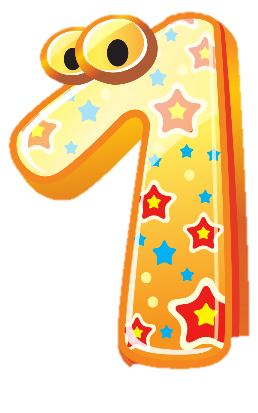 Bọn đầy tớ dọn thức ăn cho Mi-đát. Nhà vua sung sướng ngồi vào bàn. Và lúc đó ông mới biết mình đã xin một điều ước khủng khiếp. Các thức ăn, thức uống khi vua chạm tay vào đều biến thành vàng. Mi-đát bụng đói cồn cào, chịu không nổi, liền chắp tay cầu khẩn:
     - Xin Thần tha tội cho tôi! Xin Người lấy lại điều ước để cho tôi được sống!
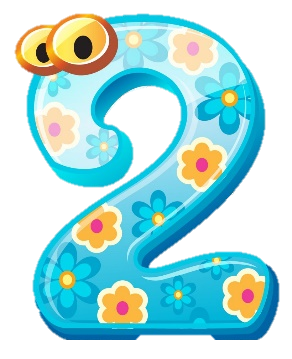 Thần Đi-ô-ni-dốt liền hiện ra và phán:
     - Nhà ngươi hãy đến sông Pác-tôn, nhúng mình vào dòng nước, phép mầu sẽ biến mất và nhà người sẽ rửa sạch được lòng tham.
      Mi-đát làm theo lời dạy của thần, quả nhiên thoát khỏi cái quà tặng mà trước đây ông hằng mong ước. Lúc ấy, nhà vua mới hiểu rằng hạnh phúc không thể xây dựng bằng ước muốn tham lam.
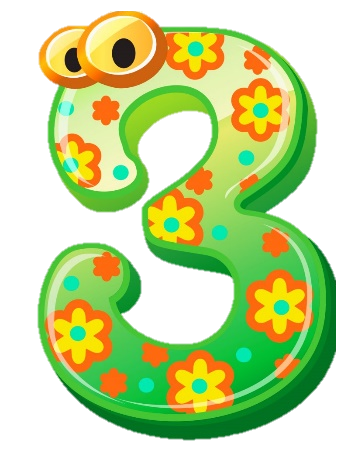 [Speaker Notes: Để thuận tiện cho luyện đọc và tìm hiểu bài , theo con bài văn này chúng ta sẽ chia thành mấy đoạn ? 
Bài đọc này chia làm 3 đoạn Click – Đoạn 1 Click- đoạn 2, Click – đoạn 3…]
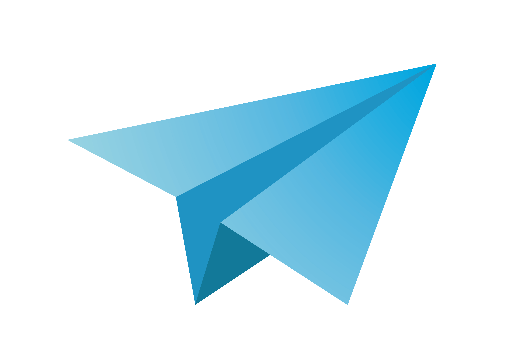 Tập đọc
Điều ước của vua Mi-đát
Theo thần thoại Hi Lạp
Mi – đát
Đi - ô - ni - dốt
Pác – tôn
Cầu khẩn
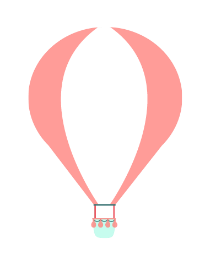 Từ  
1. Luyện đọc đúng
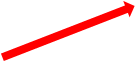 Câu:
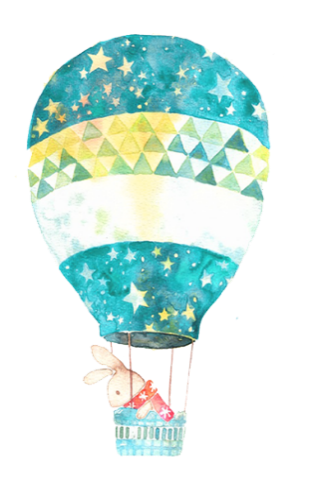 Lúc ấy, nhà vua mới hiểu rằng hạnh phúc không thể xây dựng bằng ước muốn tham lam.
[Speaker Notes: Để giúp có thể đọc đúng được bài này, bây giờ mình sẽ đi luyện đọc 1 số từ và câu khó đọc nhé. 
Trong bài này đầu tiên các bạn hãy chú ý cho cô các tên riêng nước ngoài là …..
Tiếp theo cô có từ cầu khẩn, với vần ân của tiếng khẩn các bạn cần đọc cẩn thận nhé. 
Đi ô ni dốt là tên của vị thần rượu nho, và là con trai của thần dớt. 
Các bạn  cũng hãy lưu ý cách đọc , ngắt nghỉ hơi đúng ở câu. Ngoài việc nghỉ ngắn ở dấu phẩy, ta sẽ ngắt hơi ngắn sau tiếng rằng. Cùng đọc lại với cô nào.]
Giải nghĩa từ
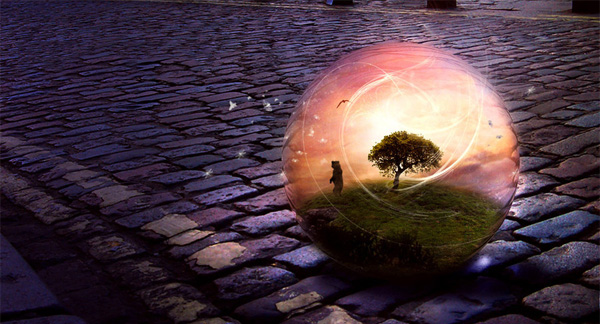 Phép mầu : phép lạ, đem lại những kết  quả
                    khác thường.
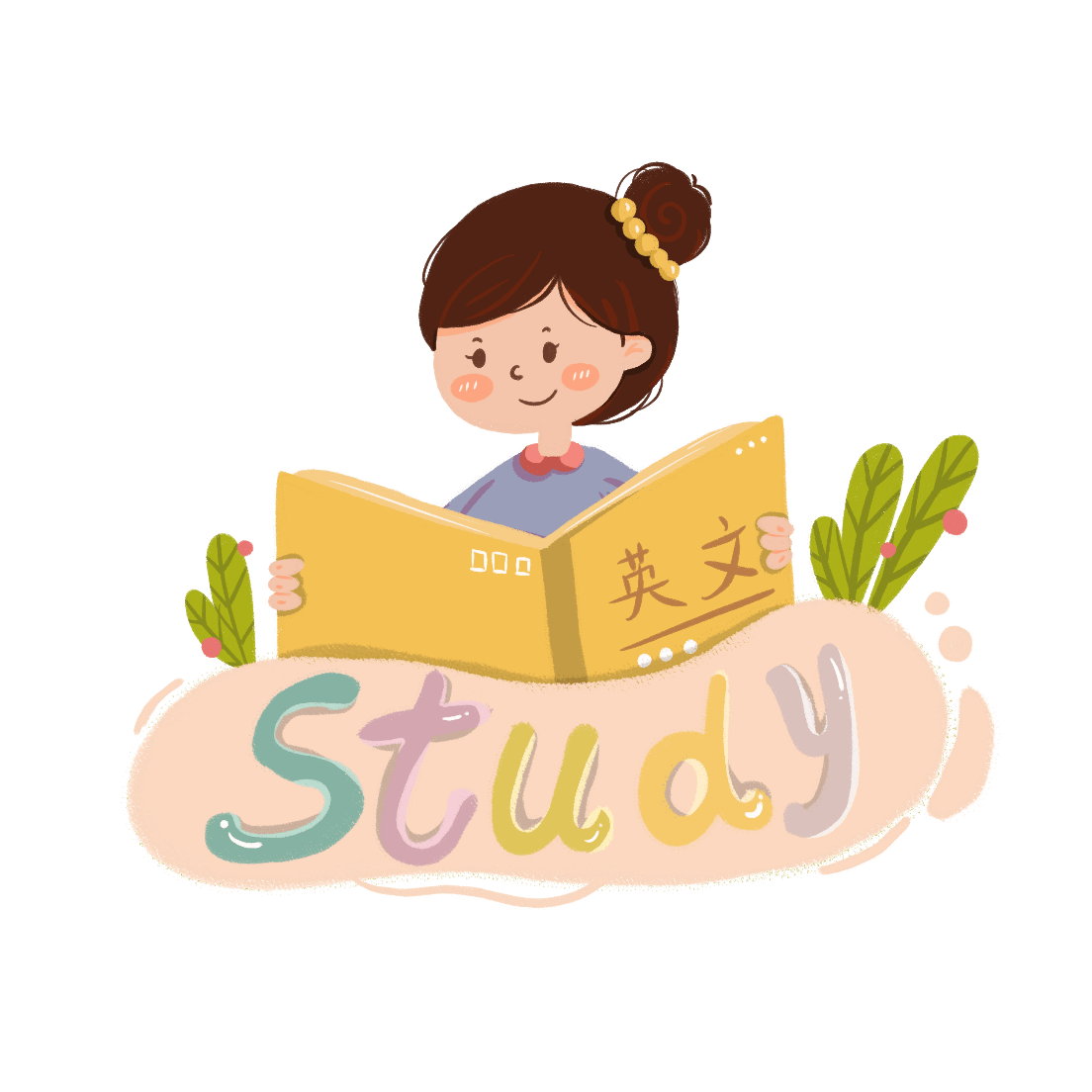 Quả nhiên : đúng như đã dự đoán, nói trước.
Khủng khiếp : hoảng sợ hoặc làm cho hoảng sợ ở mức rất cao.
Phán : truyền bảo hay ra lệnh.
[Speaker Notes: Bên cạnh đó chúng ta có 1 số từ khó hiểu là …]
Điều ước của vua Mi-đát
     Có lần thần Đi-ô-ni-dốt hiện ra, cho vua Mi-đát được ước một điều. Mi-đát vốn tham lam nên nói ngay:
     - Xin Thần cho mọi vật tôi chạm đến đều hóa thành vàng!
Thần Đi-ô-ni-dốt mỉm cười ưng thuận.
     Vua Mi-đát thử bẻ một cành sồi, cành đó liền biến thành vàng. Vua ngắt một quả táo, quả táo cũng thành vàng nốt. Tưởng không có ai trên đời sung sướng hơn thế nữa!

     Bọn đầy tớ dọn thức ăn cho Mi-đát. Nhà vua sung sướng ngồi vào bàn. Và lúc đó ông mới biết mình đã xin một điều ước khủng khiếp. Các thức ăn, thức uống khi vua chạm tay vào đều biến thành vàng. Mi-đát bụng đói cồn cào, chịu không nổi, liền chắp tay cầu khẩn:
     - Xin Thần tha tội cho tôi! Xin Người lấy lại điều ước để cho tôi được sống!

     Thần Đi-ô-ni-dốt liền hiện ra và phán:
     - Nhà ngươi hãy đến sông Pác-tôn, nhúng mình vào dòng nước, phép mầu sẽ biến mất và nhà người sẽ rửa sạch được lòng tham.
      Mi-đát làm theo lời dạy của thần, quả nhiên thoát khỏi cái quà tặng mà trước đây ông hằng mong ước. Lúc ấy, nhà vua mới hiểu rằng hạnh phúc không thể xây dựng bằng ước muốn tham lam.
                                                                           (Theo Thần thoại Hi Lạp_Nhữ Thành dịch)
[Speaker Notes: sau khi  luyện đọc các từ và câu khó, các con hãy đọc lại toàn bộ bài nhé.]
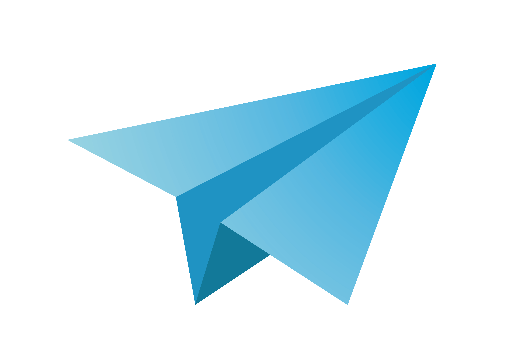 Tập đọc
Điều ước của vua Mi-đát
Theo thần thoại Hi Lạp
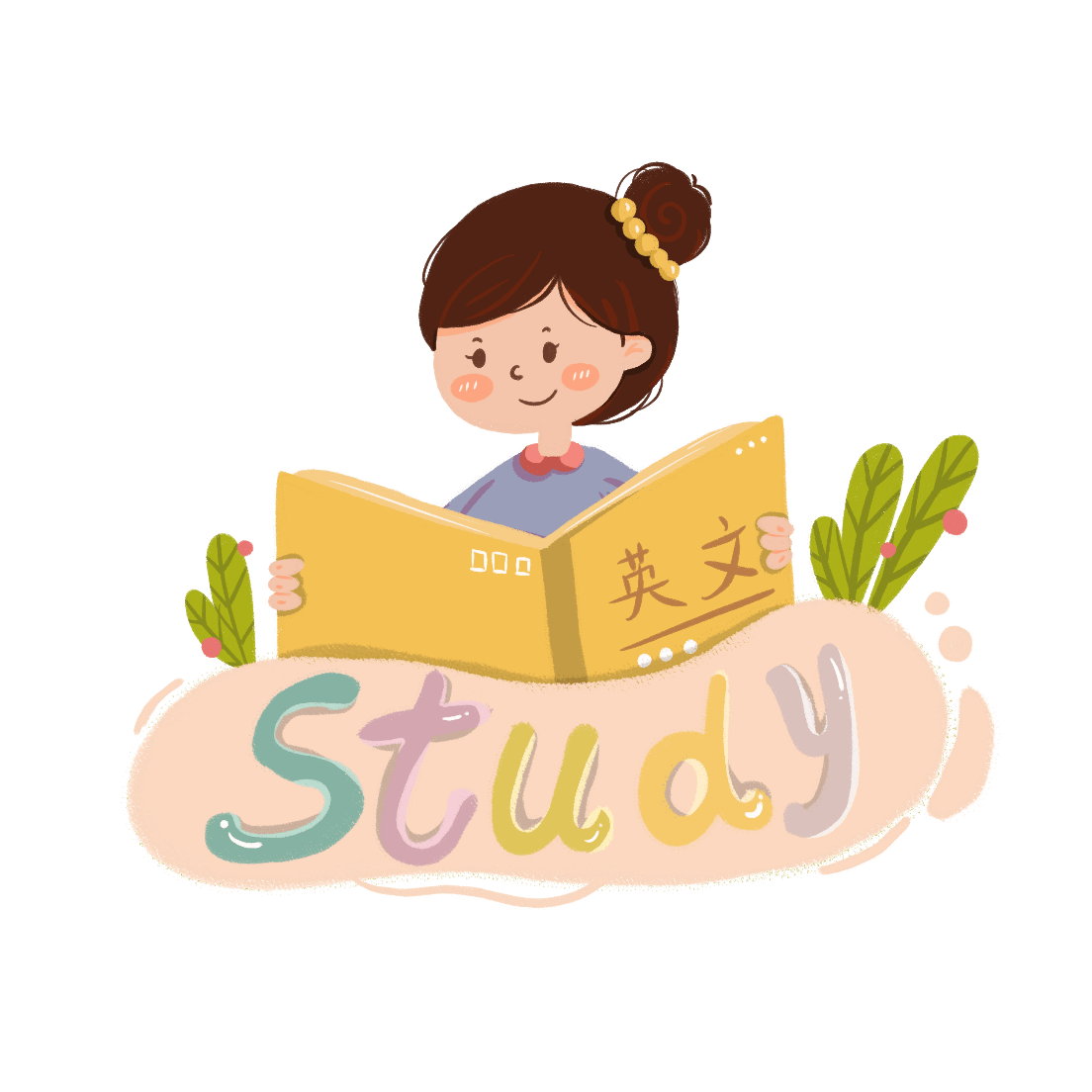 1. Luyện đọc đúng
2. Tìm hiểu bài
2. Tìm hiểu bài
3. Luyện đọc diễn cảm
[Speaker Notes: Giờ thì các bạn đã sẵn sàng qua hoạt đọng thứ 2 : timg hiểu bài chưa nào.?]
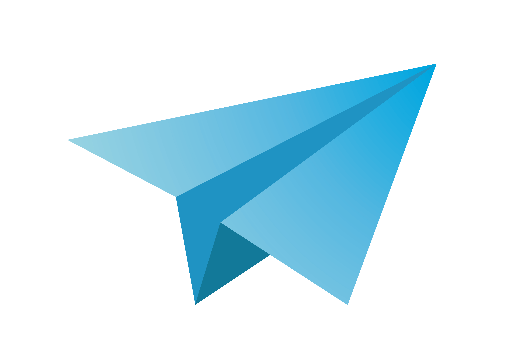 Tập đọc
Điều ước của vua Mi-đát
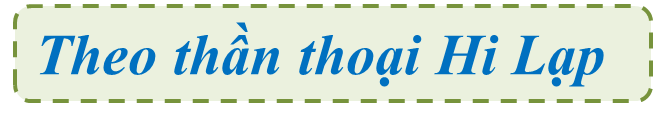 1.Vua Mi - đát xin thần Đi-ô-ni-dốt điều gì ?
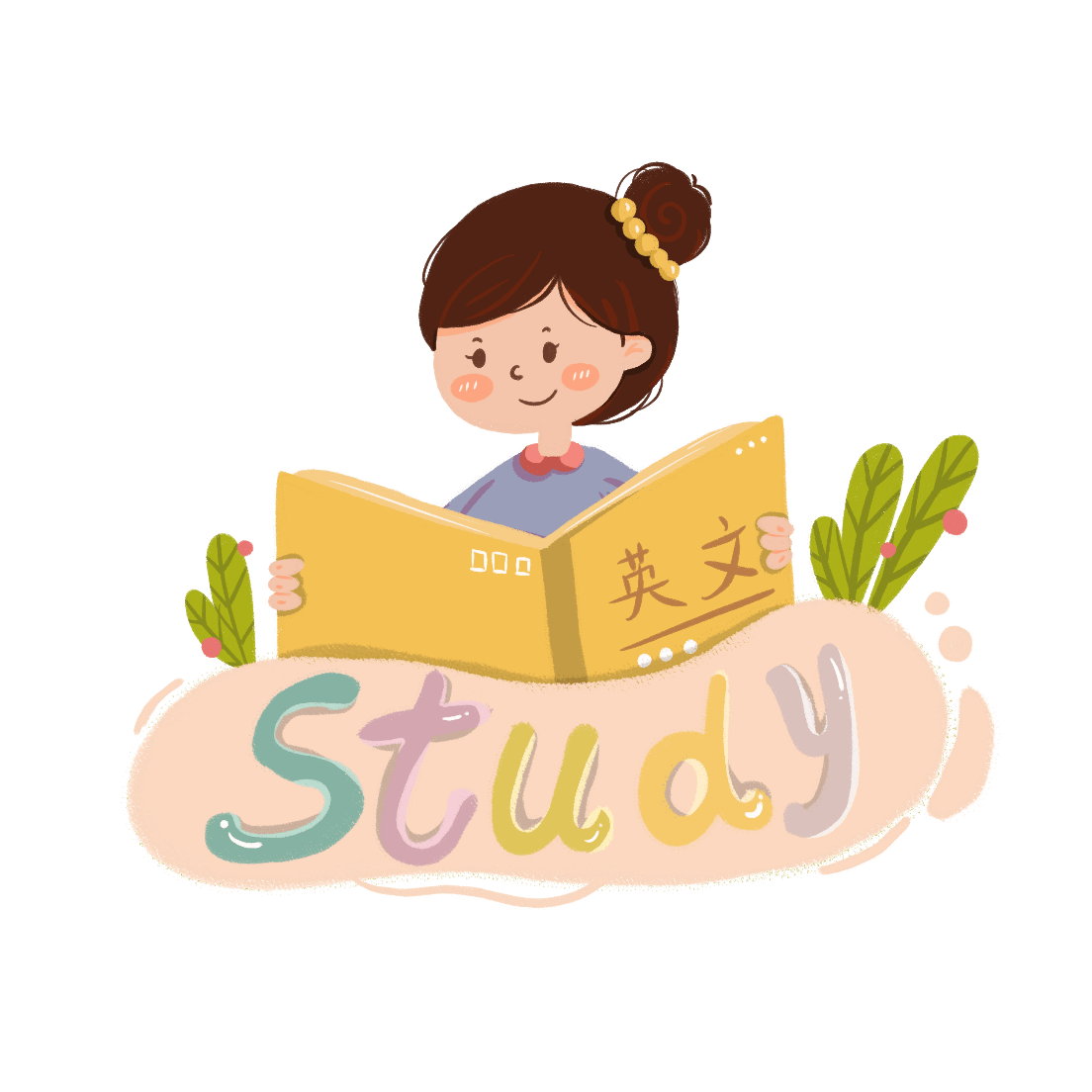 Đọc thầm đoạn 1
Vua Mi- đát xin thần làm cho mọi vật ông chạm đều biến thành vàng.
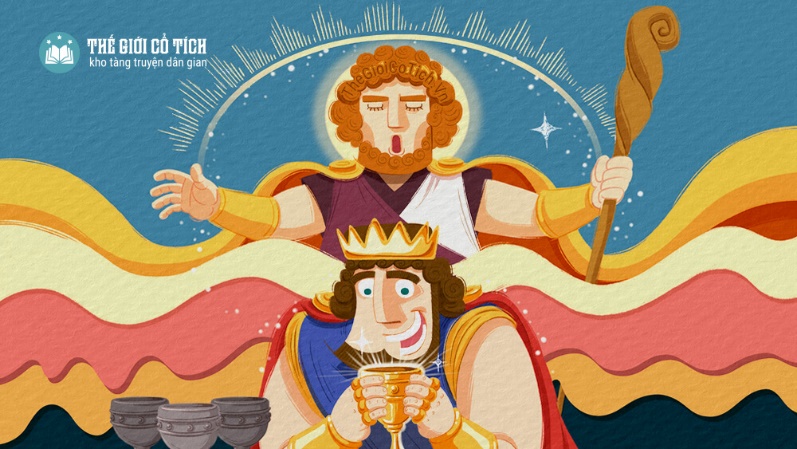 [Speaker Notes: Với câu hỏi thứ 1, cô bật mí cho các bạn rằng, câu trả lời nằm ở đoạn 1 đấy. Các bạn hãy đọc thầm lại để trả lời thật đúng nhé. 
Và đây là đáp án của cô, vua ……….]
Tập đọc
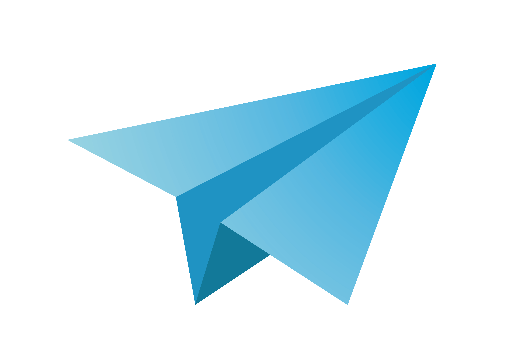 Điều ước của vua Mi-đát
Theo thần thoại Hi Lạp
2.Thoạt đầu, điều ước được thực hiện tốt đẹp như thế nào ?
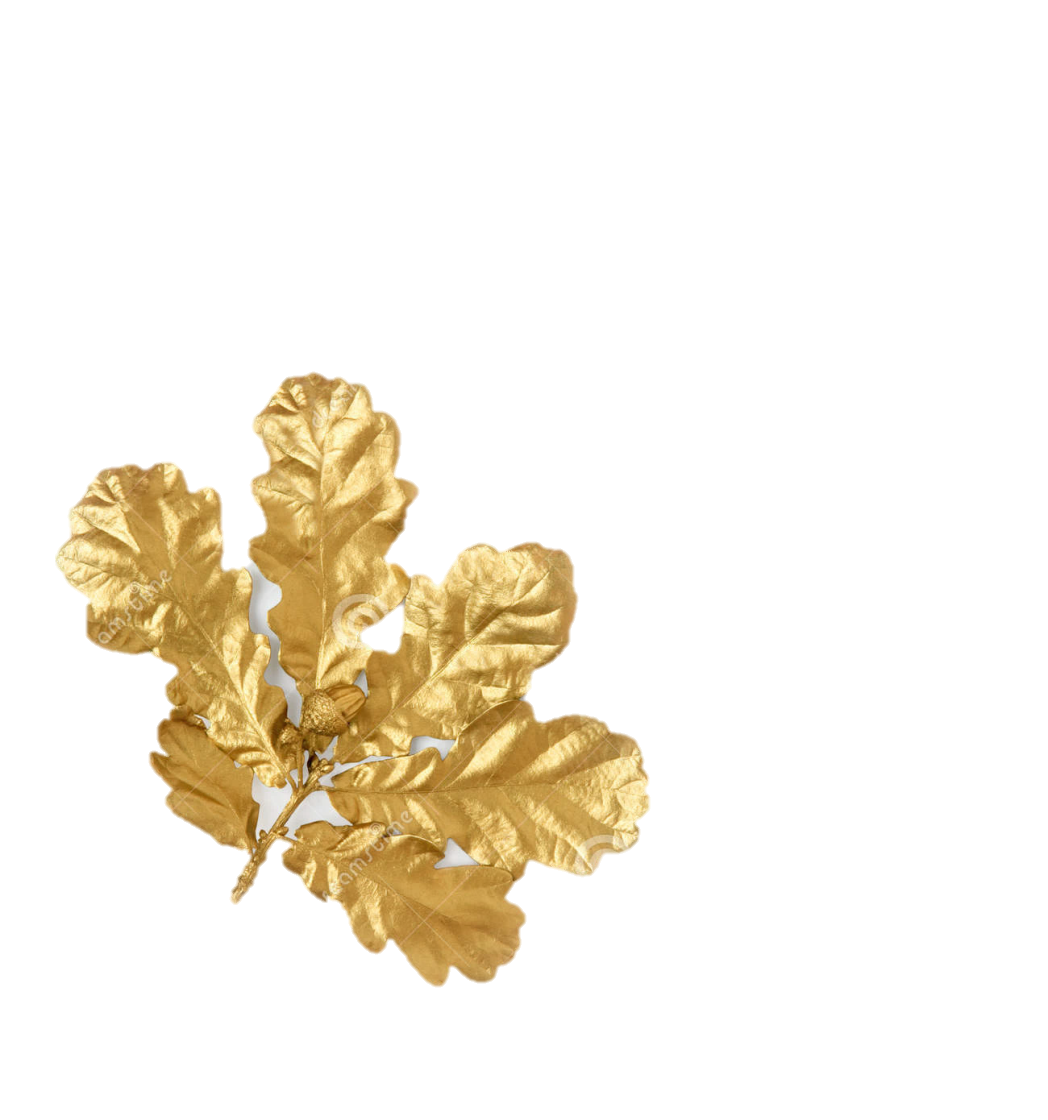 Ngắt quả táo, quả táo biến thành vàng
Bẻ cành sồi cành sồi biến thành vàng
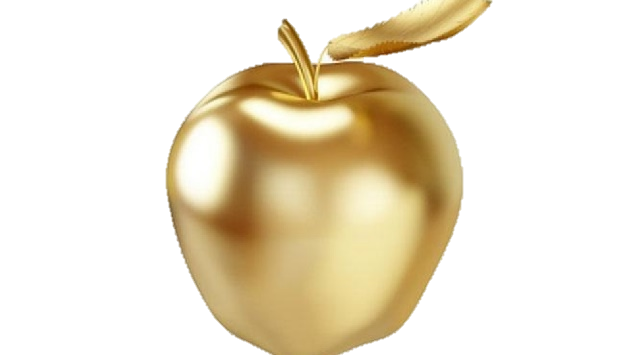 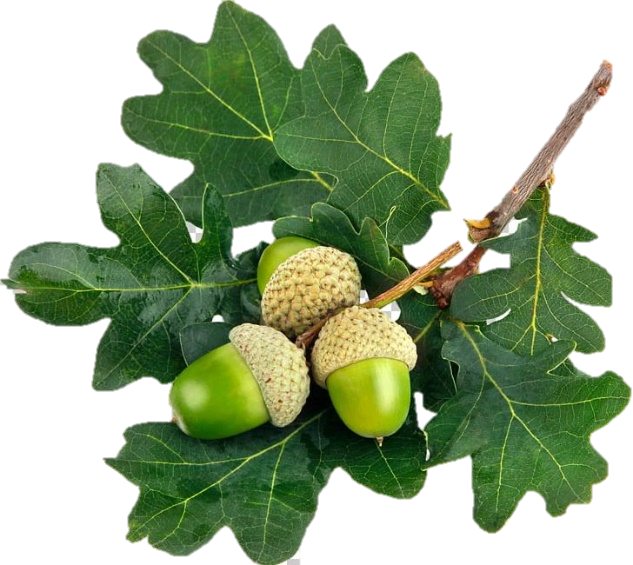 Ông là người sung sướng nhất trên đời. .
[Speaker Notes: Vậy thoạt đầu, điều ước đó đã được thực hiện tốt đẹp như thế nào? 
Vua………….  
Các bạn có nhận xét gì về điều ước này? Một điều ước tuyệt vời và Vua mi đát là người sung sướng nhất trên đời đúng ko nào? Để xem điều gì xảy ra tiếp theo cô mời các bạn đọc tiếp đoạn 2 nhé.]
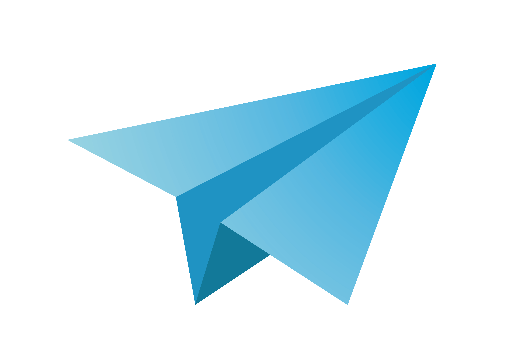 Tập đọc
Điều ước của vua Mi-đát
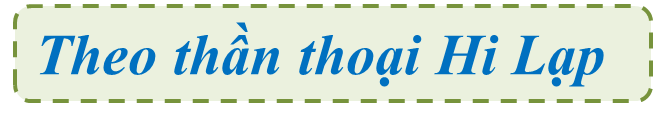 3.Tại sao vua Mi - đát phải xin thần lấy lại điều ước?
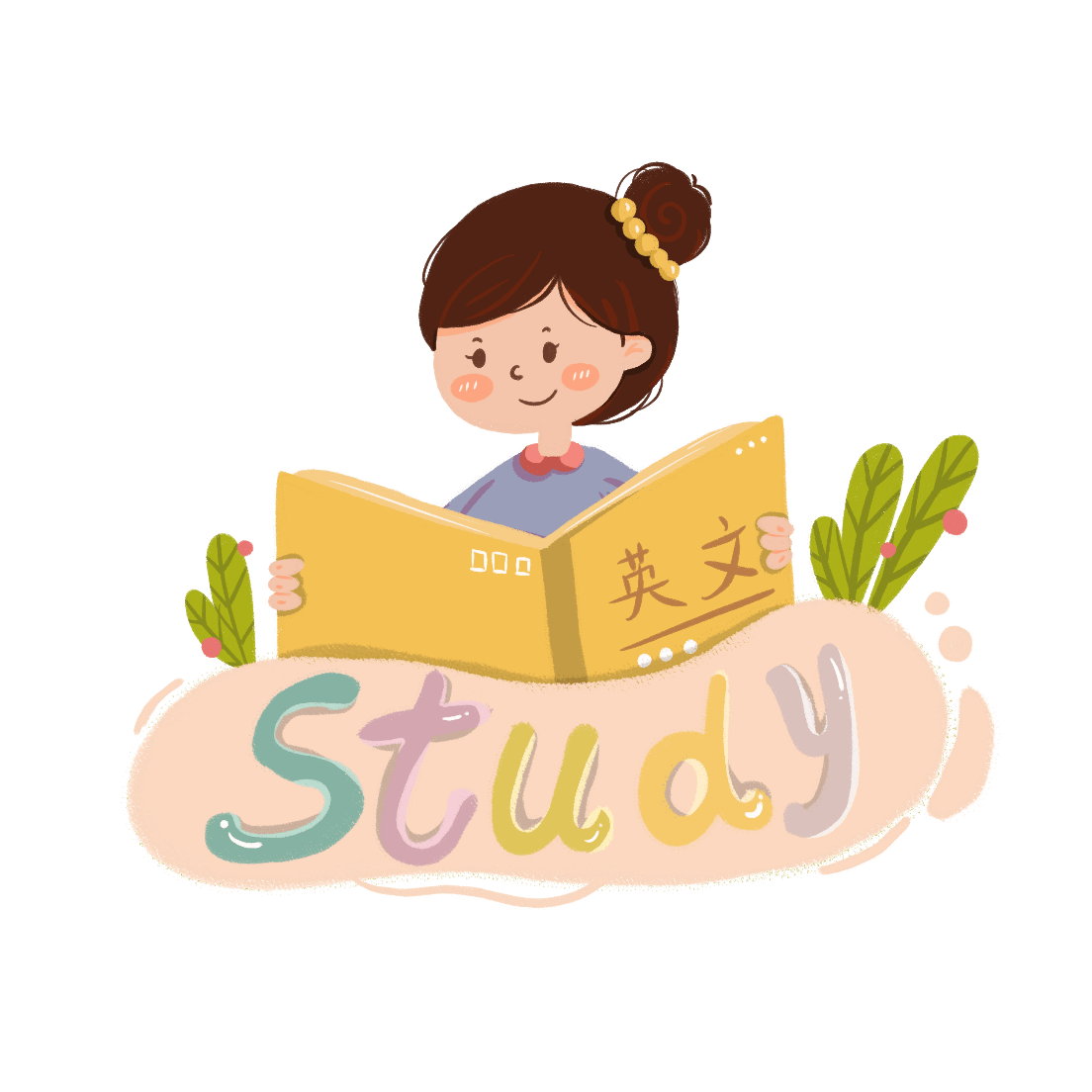 Đọc thầm đoạn 2
Vì nhà vua nhận ra sự khủng khiếp của điều ước: vua không thể ăn, uống bất cứ thứ gì. Vì tất cả mọi thứ ông chạm đều biến thành vàng. Mà con người không thể ăn vàng được.
[Speaker Notes: Ở cuối đoạn 2, vua Mi đát đã phải thốt lên xin thần lấy lại điều ước. Tại sao vậy các bạn? 
Ồ lúc này khi vào bàn ăn nhà vua mới nhận ra sự khủng khiếp của điều ước. Đó là ông không thể ăn hay uống thứ gì vì tất cả mọi chứ ông chạm đều biến thành vàng theo đúng nguyện vọng của ông. Nhưng tuy nhiên con người chúng ta đâu thẻ ăn vàng đúng không các bạn. Trong khoa học các bạn cũng đc học, con người nhất định cần ăn, uống để duy trì sự sống. So với sự sống thì vàng không thể quan trọng bằng.]
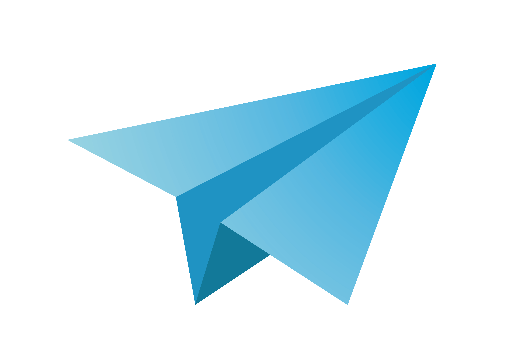 Tập đọc
Điều ước của vua Mi-đát
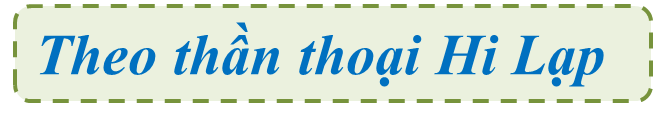 4. Vua Mi-đát hiểu ra điều gì ?
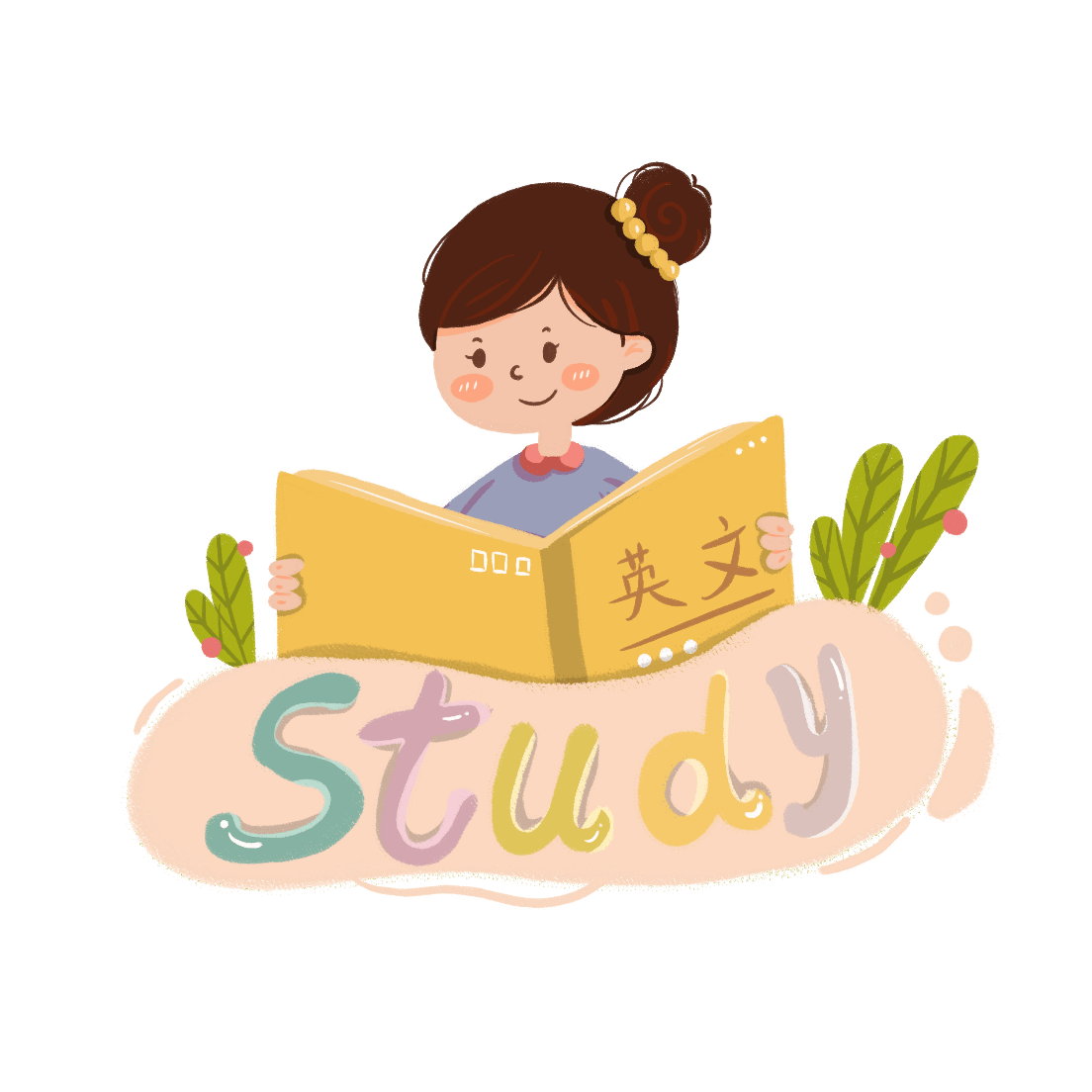 Đọc thầm đoạn 3
Vua Mi-đát hiểu ra rằng hạnh phúc không thể xây dựng bằng ước muốn tham lam.
[Speaker Notes: Từ sự việc trên thì vua Mi đát đã hiểu ra điều gì? Cô mời các bạn đọc thầm lại đoạn 3 để tìm hiểu nhé. Quan câu cuối cùng của bài đã thể hiện rất rõ đó là Hạnh phúc không thể xây dựng bằng ước muốn tham lam.]
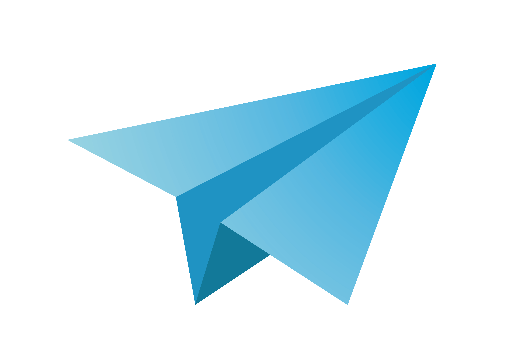 Tập đọc
Điều ước của vua Mi-đát
Theo thần thoại Hi Lạp
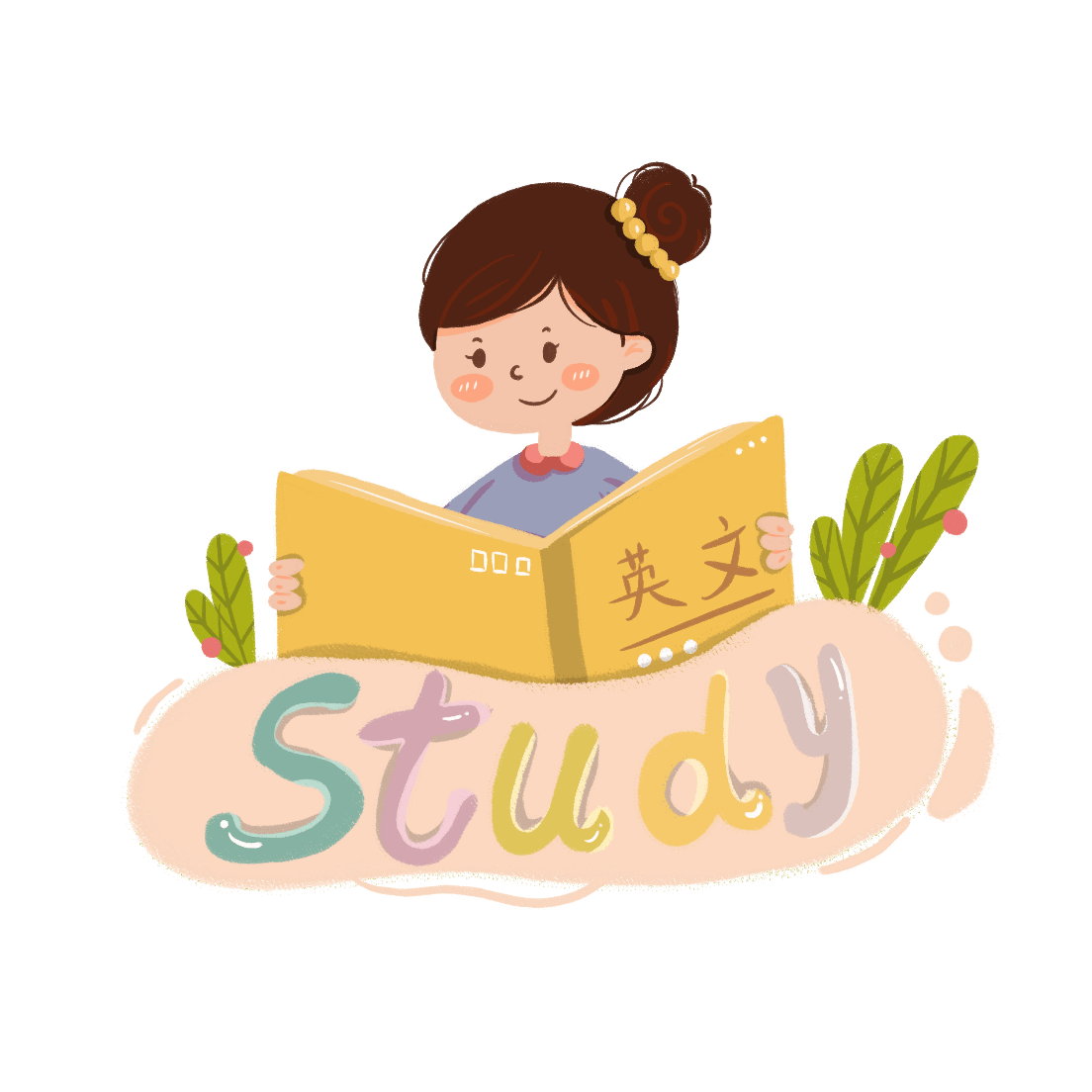 1. Luyện đọc đúng
2. Tìm hiểu bài
3. Luyện đọc hay
3. Luyện đọc hay
[Speaker Notes: Chúng ta cùng đến tiếp Hoạt đọng cuối cùng là luyện đọc hay nhé.]
Điều ước của vua Mi-đát
Mi-đát bụng đói cồn cào, chịu không nổi, liền chắp tay cầu khẩn:
     - Xin Thần tha tội cho tôi! Xin Người lấy lại điều ước để cho tôi được sống!

     Thần Đi-ô-ni-dốt liền hiện ra và phán:
     - Nhà ngươi hãy đến sông Pác-tôn, nhúng mình vào dòng nước, phép mầu sẽ biến mất và nhà người sẽ rửa sạch được lòng tham.
      Mi-đát làm theo lời dạy của thần, quả nhiên thoát khỏi cái quà tặng mà trước đây ông hằng mong ước. Lúc ấy, nhà vua mới hiểu rằng hạnh phúc không thể xây dựng bằng ước muốn tham lam.
                                                                  (Theo Thần thoại Hi Lạp_Nhữ Thành dịch)
[Speaker Notes: Các bạn nghe cô đọc 1 lần và chú ý nhé.]
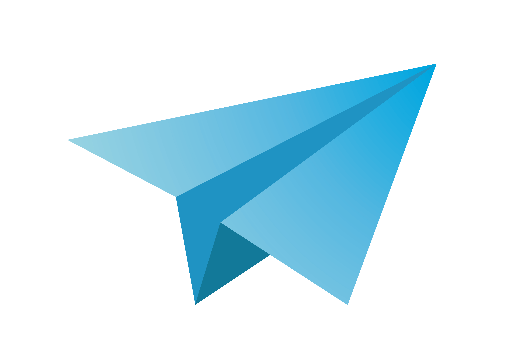 Tập đọc
Điều ước của vua Mi-đát
Theo thần thoại Hi Lạp
Giọng đọc : diễn cảm phù hợp với từng nhân vật và tình huống nhé
3. Luyện đọc hay
+ Lời vua Mi-đát 
 + Lời phán của thần Đi-ô-ni-dốt
Nhấn giọng ở những từ ngữ gợi tả, gợi cảm.
[Speaker Notes: Khi đọc đoạn này các bạn sẽ đọc diễn cảm sao cho làm rõ được lời đối thoại của 2 nhân vật và phù hợp với thái độ, cảm xúc trong mỗi tình huống. Ngoài ra các bạn chú ý nhấn giọng ở những từ ngữ gợi tả, gọi cảm nhé.]
Điều ước của vua Mi-đát

Mi-đát bụng đói cồn cào, chịu không nổi, liền chắp tay cầu khẩn:
     - Xin Thần tha tội cho tôi! Xin Người lấy lại điều ước để cho tôi được sống!

     Thần Đi-ô-ni-dốt liền hiện ra và phán:
     - Nhà ngươi hãy đến sông Pác-tôn, nhúng mình vào dòng nước, phép mầu sẽ biến mất và nhà người sẽ rửa sạch được lòng tham.
      Mi-đát làm theo lời dạy của thần, quả nhiên thoát khỏi cái quà tặng mà trước đây ông hằng mong ước. Lúc ấy, nhà vua mới hiểu rằng/ hạnh phúc không thể xây dựng bằng ước muốn tham lam.
(Theo Thần thoại Hi Lạp_Nhữ Thành dịch)
[Speaker Notes: Các bạn nghe cô đọc 1 lần và chú ý nhé.]
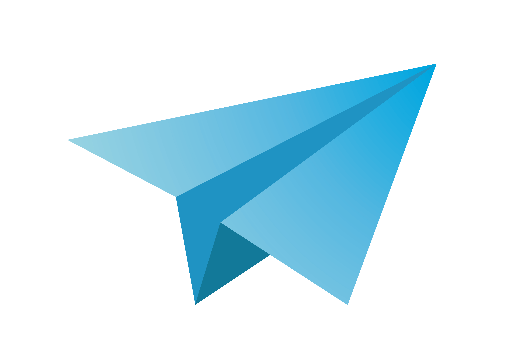 Tập đọc
Điều ước của vua Mi-đát
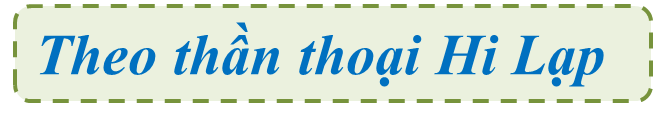 Câu chuyện giúp em hiểu điều gì ?
Qua câu chuyện về điều ước của vua Mi-đát, câu chuyện gửi tới chúng ta bài học: Những ước muốn tham lam không bao giờ mang lại hạnh phúc cho con người
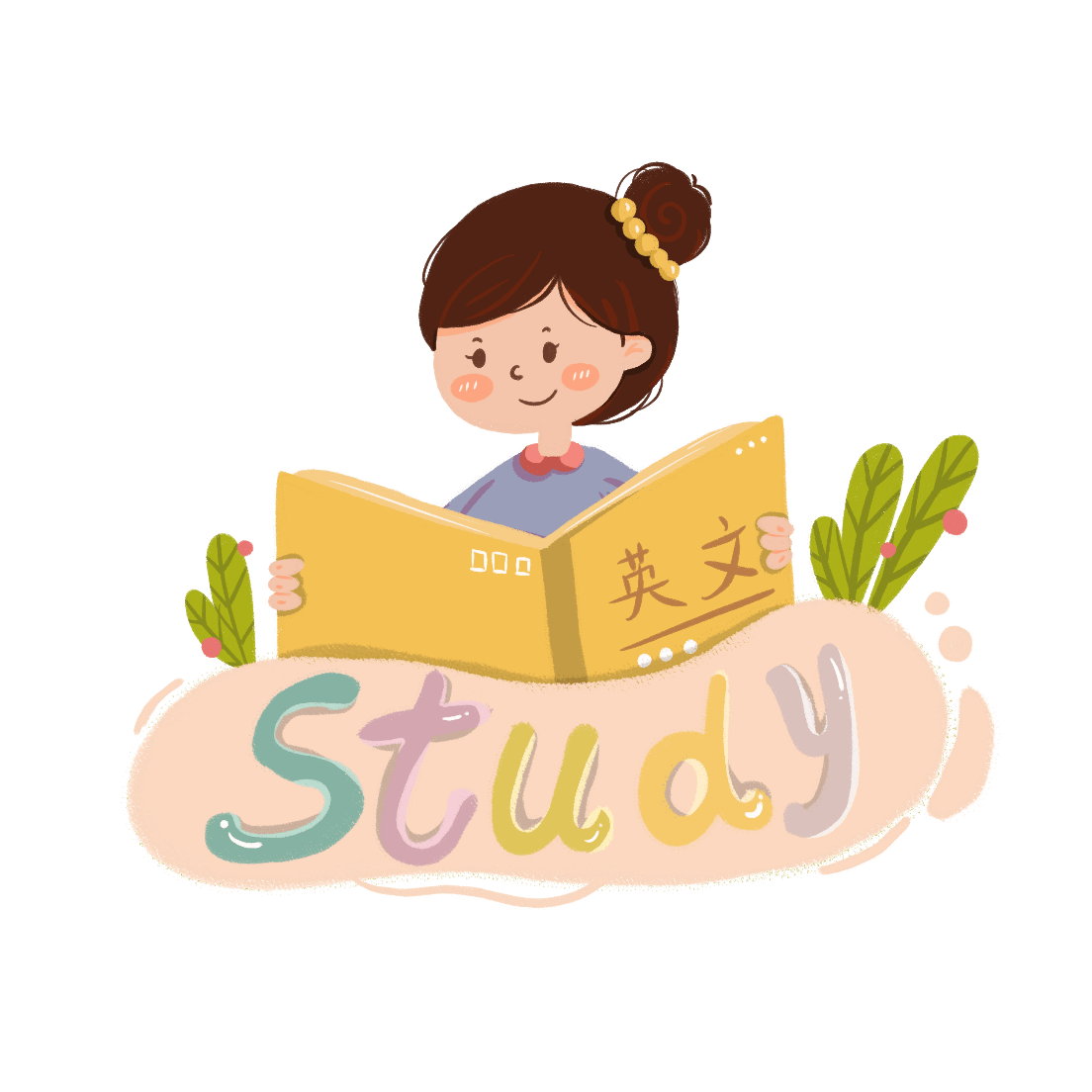 [Speaker Notes: Và đây cũng chính là bài học mà câu chuyện muốn truyền tải đến các bạn. Tham lam là một tính xấu, bạn sẽ không bao giờ cảm thấy đủ với tính tham lam. Chính vì thế mà nó sẽ không thể mang lại được hạnh phúc cho chúng ta. Các bạn nhớ nhé.]
Dặn dò
Luyện đọc và trả lời lại bài 
“Điều ước của vua Mi-đát .”
[Speaker Notes: Cảm ơn các bạn đã tập trung lắng nghe cô giảng. Chúc các bạn học tập thật tốt, luôn vui khỏe và bình an. Chào tạm biệt các bạn.]
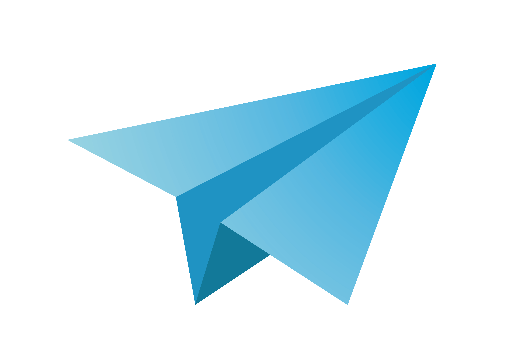 bạn
các
Chúc
học
tốt!
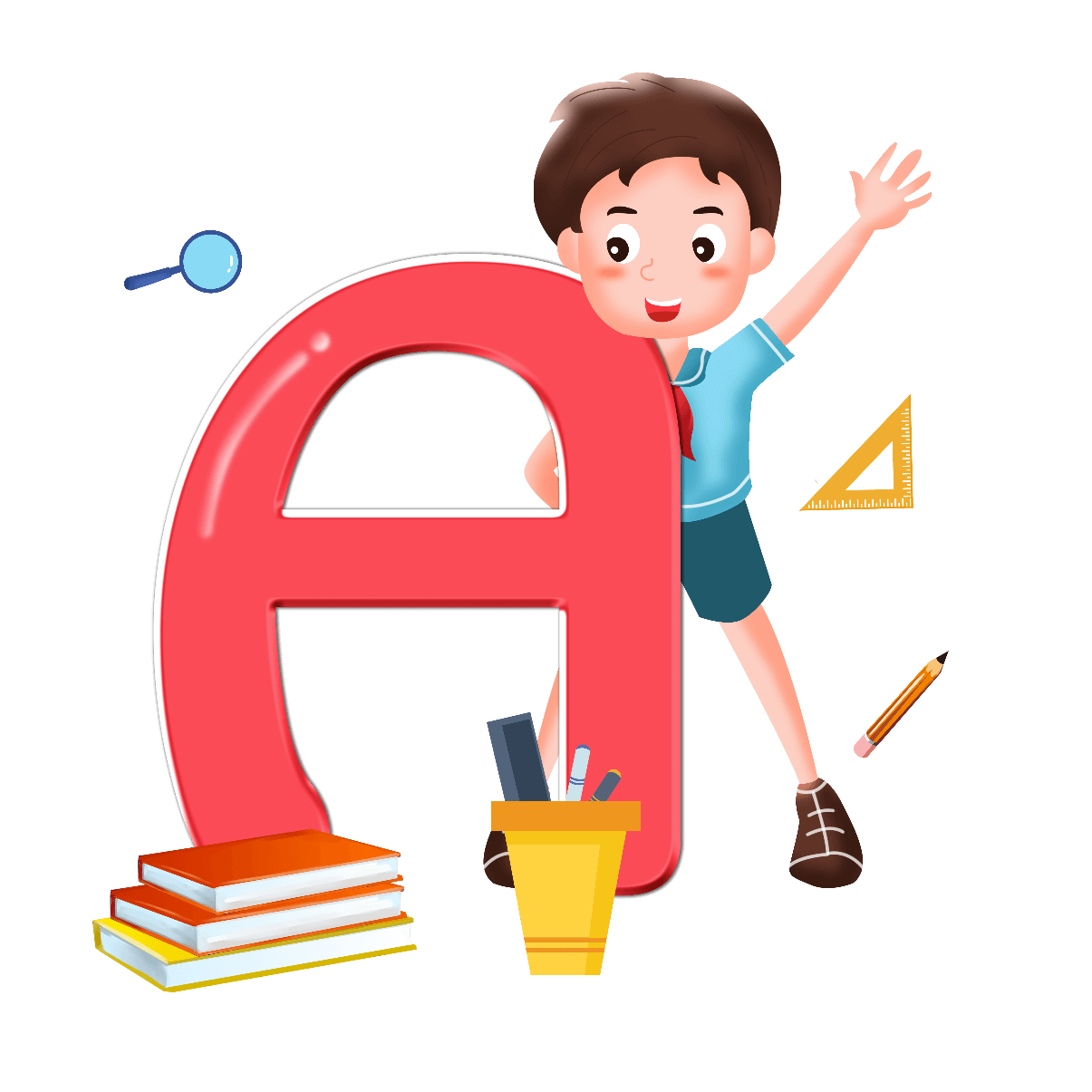 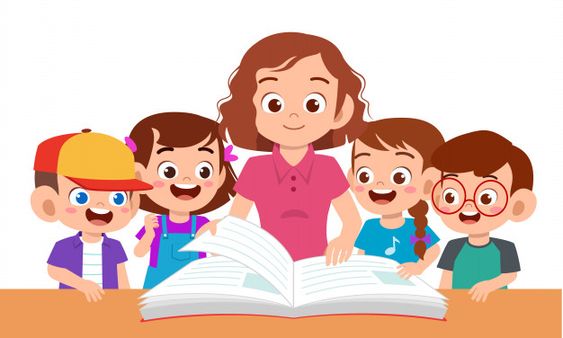